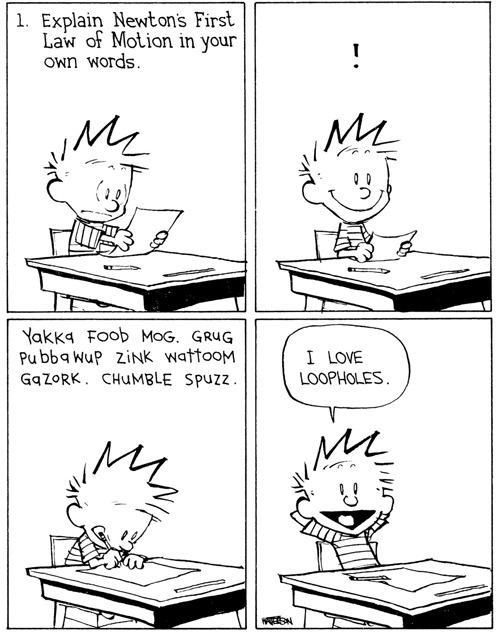 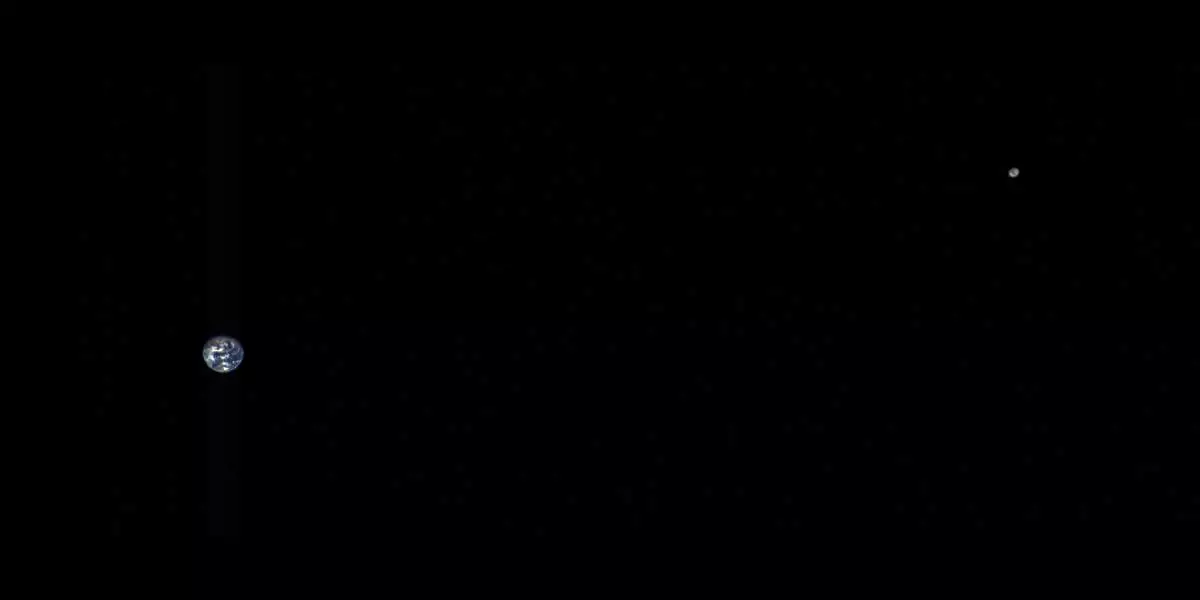 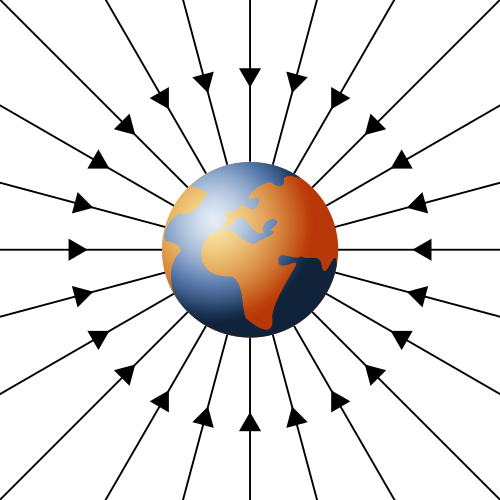 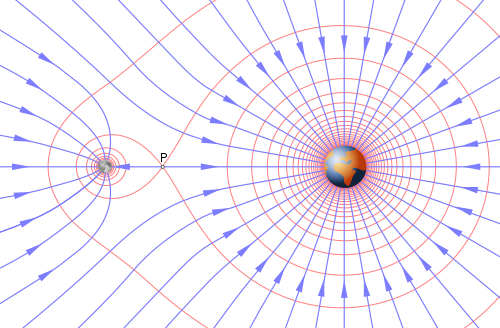 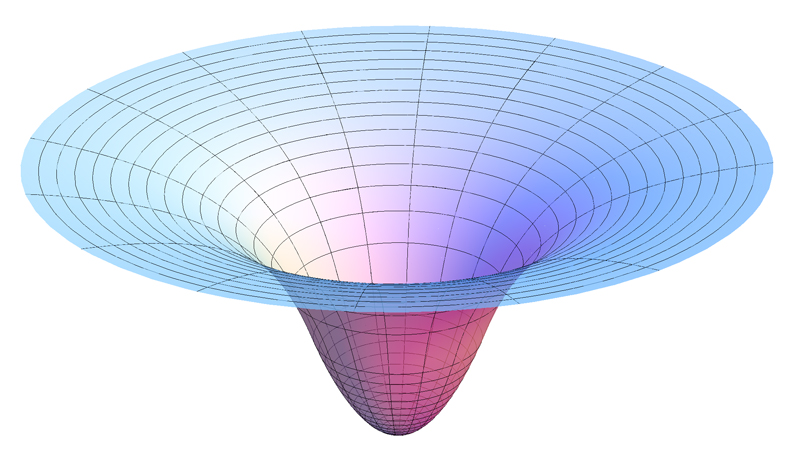 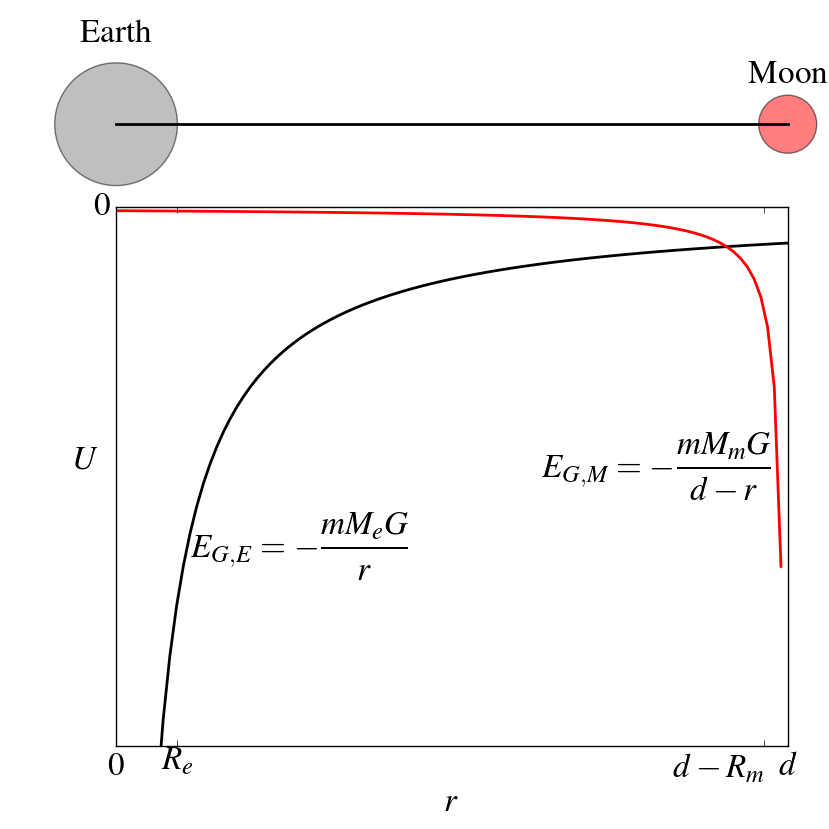 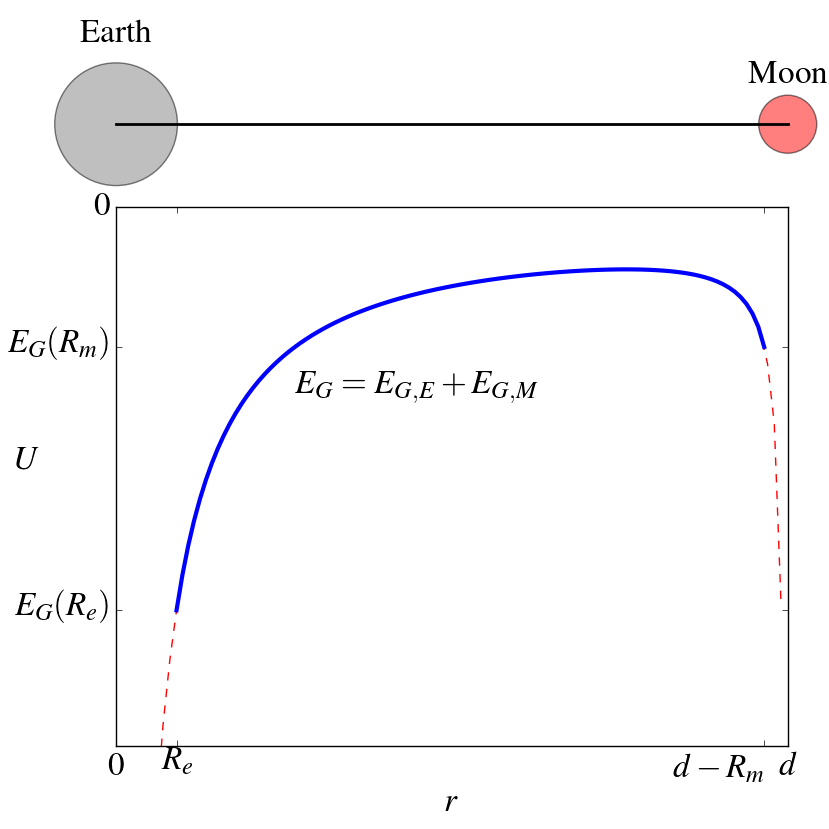 מה העבודה המינימלית שמנוע של חללית צריך לעשות כדי להבטיח שהיא תגיע מכדור הארץ לירח?

מה העבודה המינימלית שמנוע של חללית צריך לעשות כדי להבטיח שהיא תגיע מהירח לכדור הארץ?
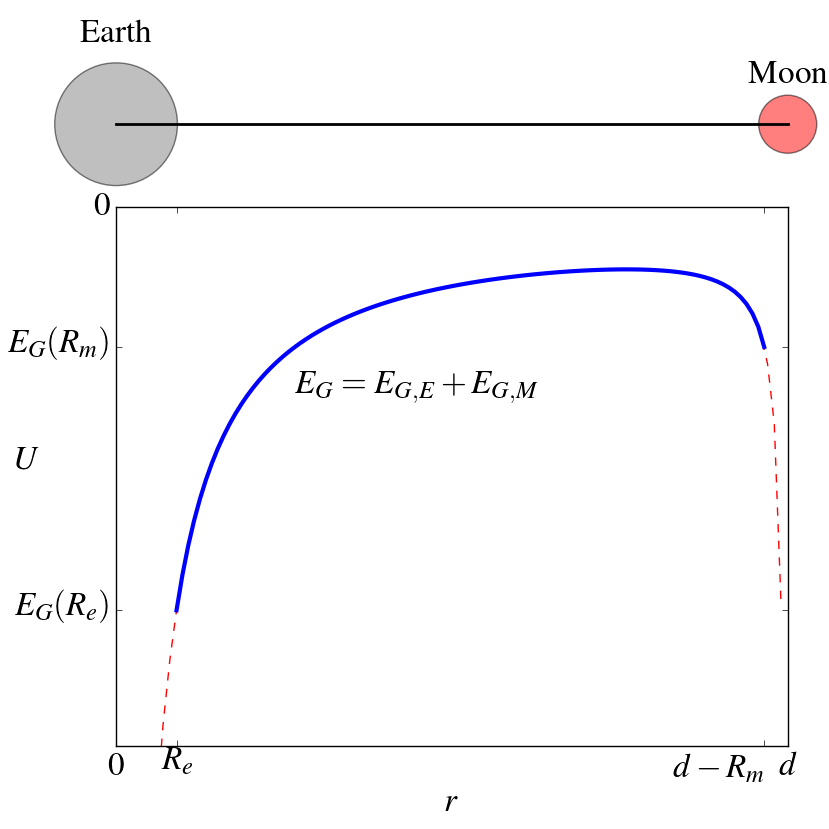 Example: photosynthesis
6CO2 + 6H2O + sunlight ------> C6H12O6 + 6O2
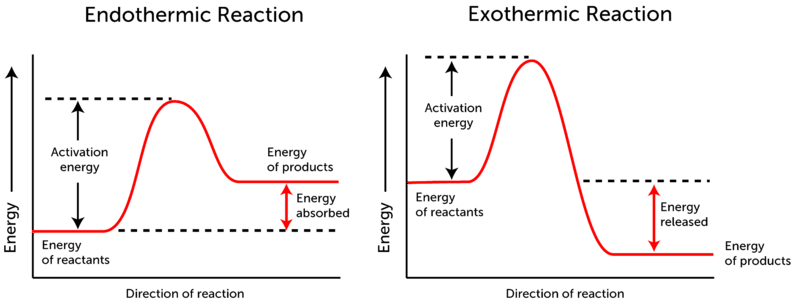 Example: respiration / combustion
C6H12O6 + 6O2 ------> 6CO2 + 6H2O + energy
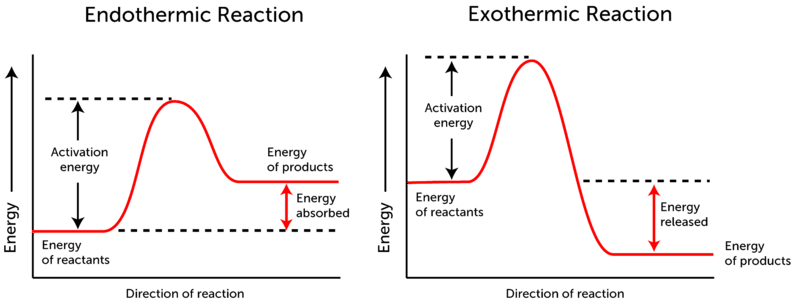 Emmy Noether
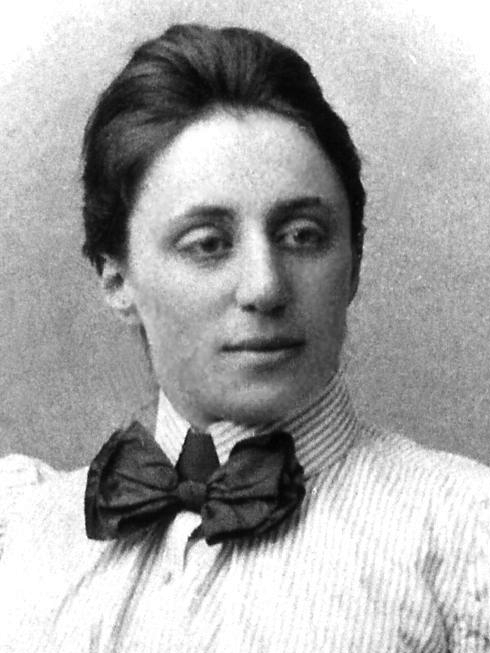 Noether's theorem
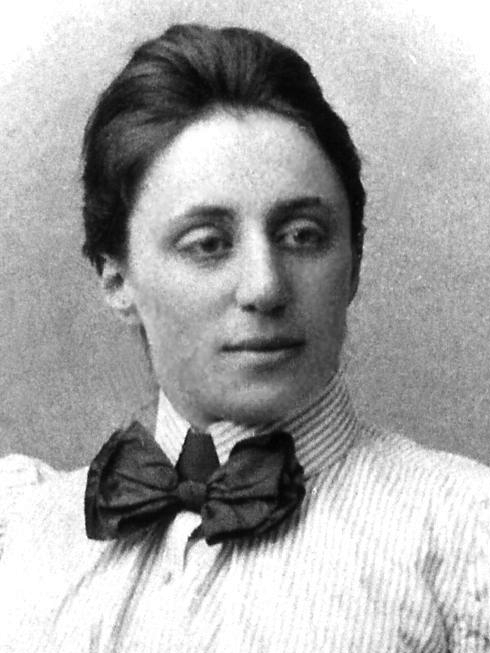 If a system has a symmetry, then there are corresponding quantities whose values are conserved in time.